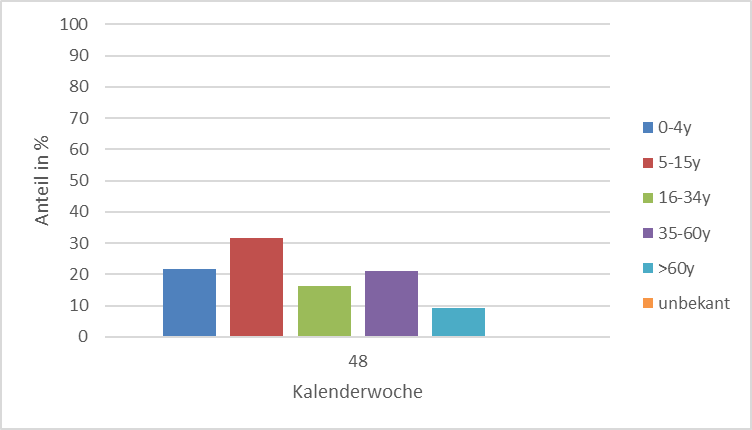 KW48 - 2022
326 Einsendungen
74 Arztpraxen / 15 Bundesländer
81% Positivenrate (264/326)
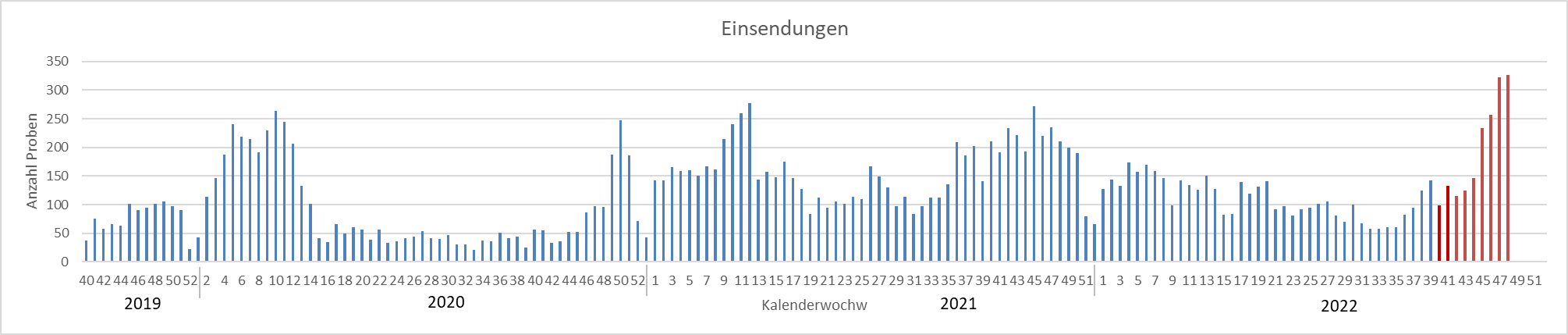 07.12.2022
Virologische ARE-Surveillance
1
1
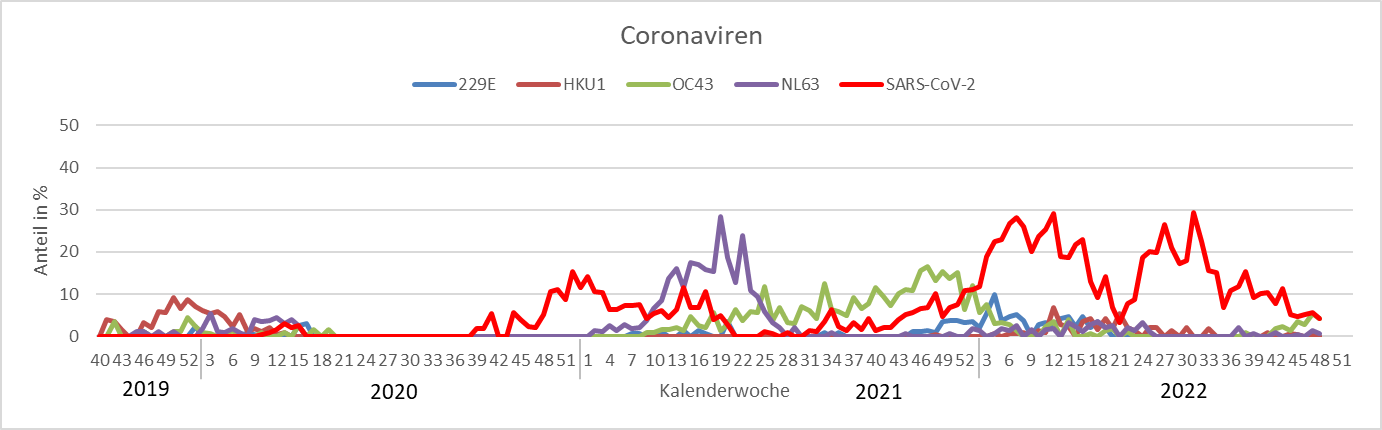 NL63
OC43
HKU1
SARS-CoV-2
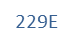 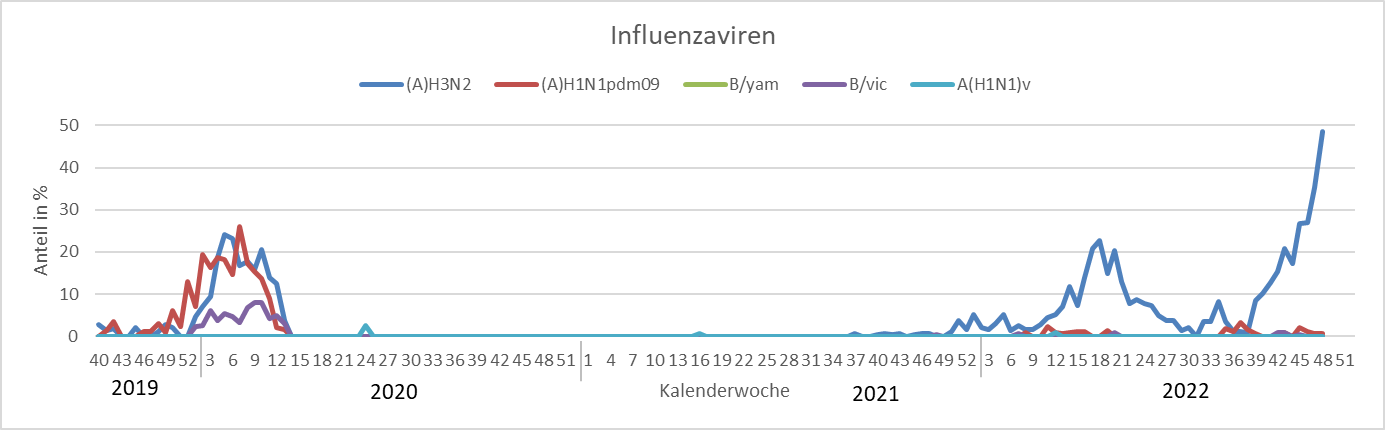 A(H3N2)
A(H1N1)pdm09
B/Victoria
07.12.2022
Virologische ARE-Surveillance
2
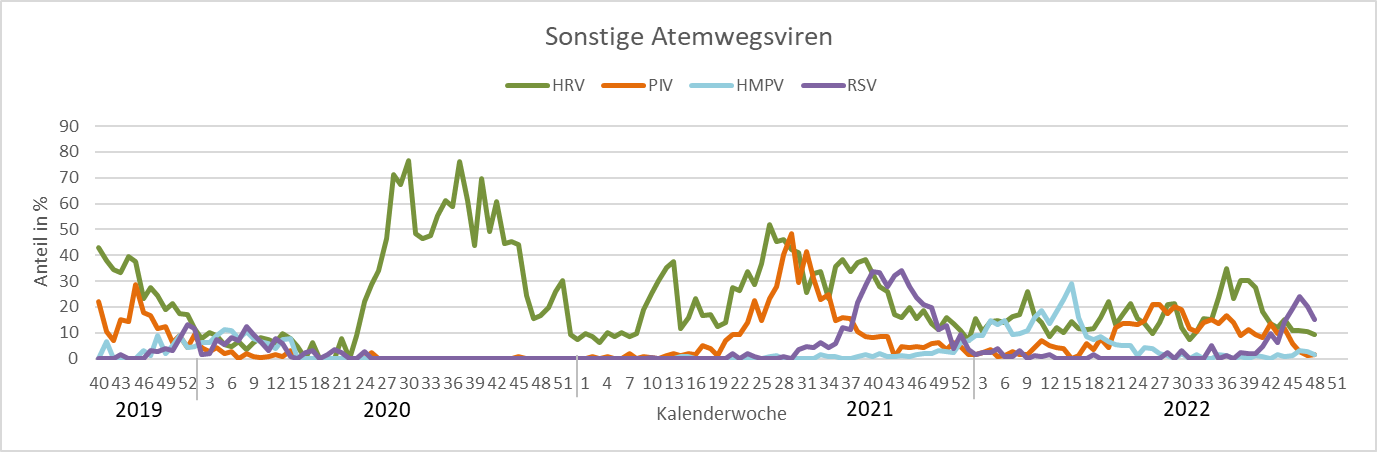 HRV
PIV
HMPV
RSV
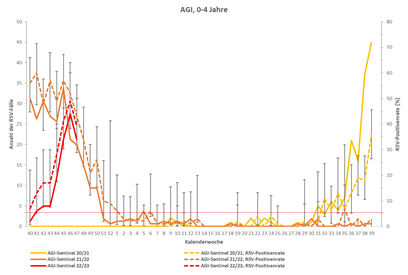 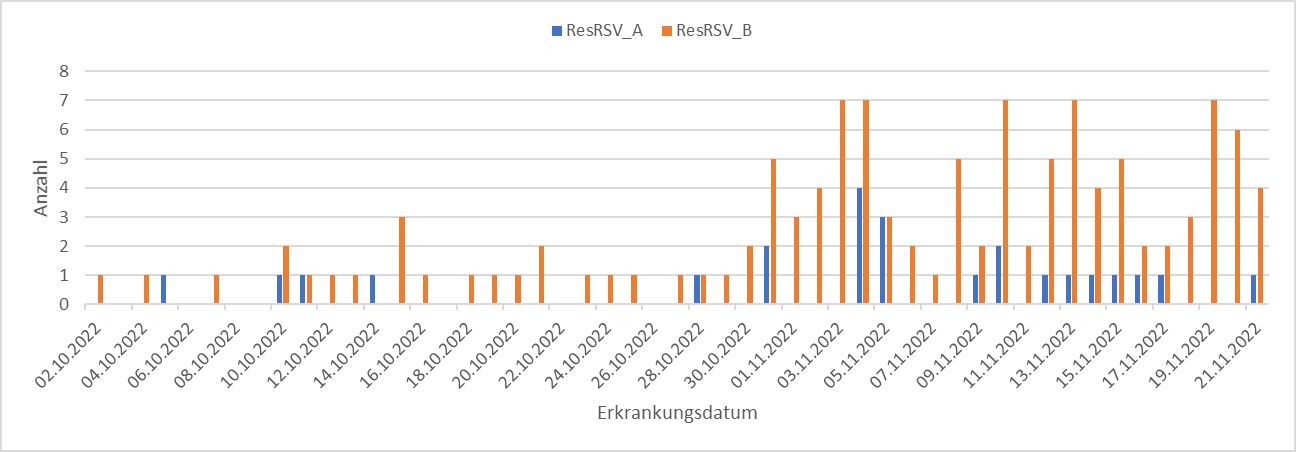 07.12.2022
Virologische ARE-Surveillance
3
RSV
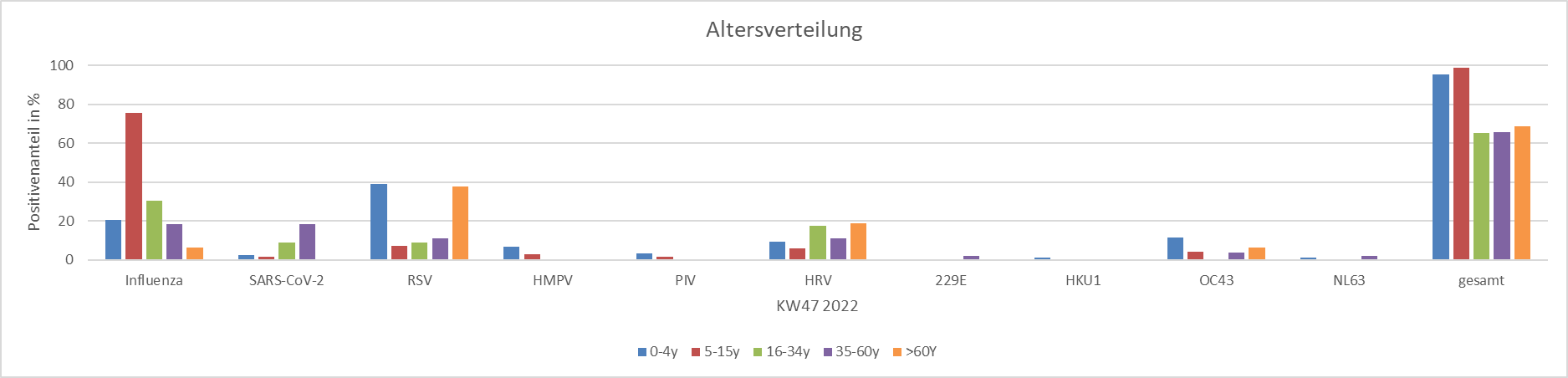 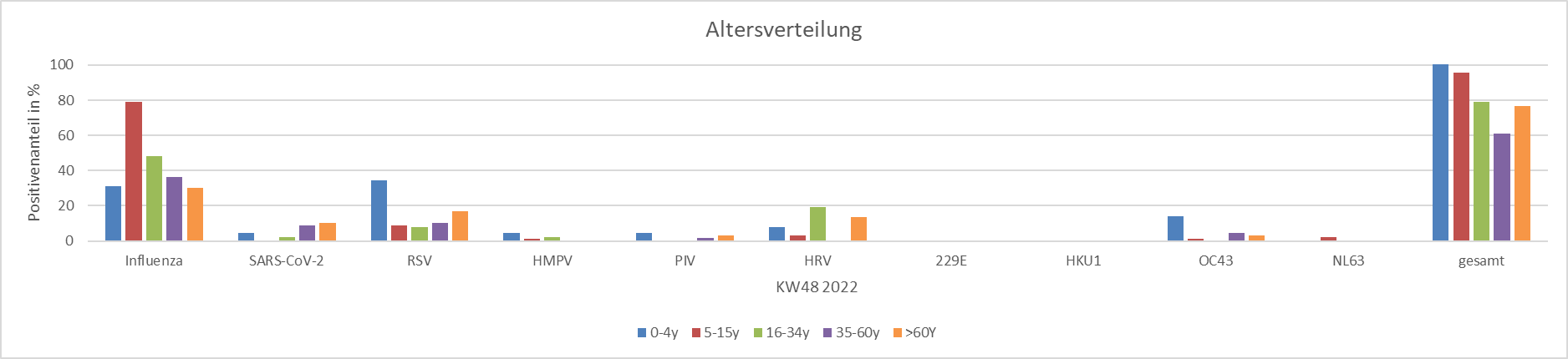 07.12.2022
Virologische ARE-Surveillance
4